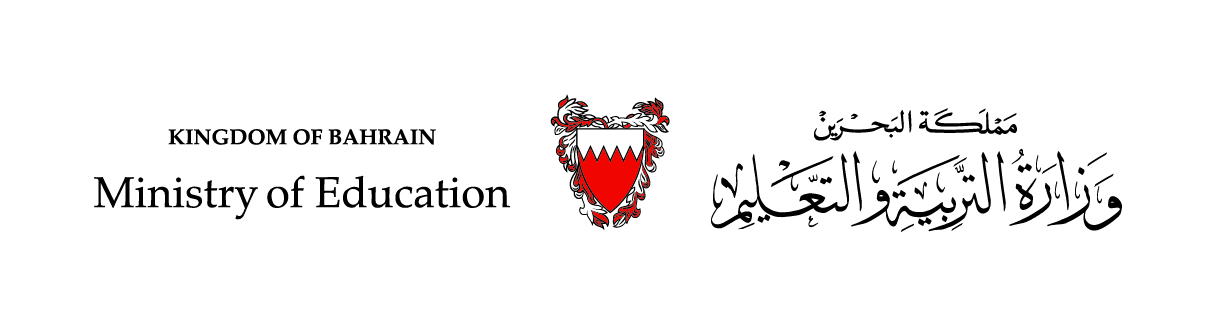 درس في مادّة اللّغة العربيّة
القواعد النحويةيمُطَابَقَةُ الصِّفةِ لِلمَوْصُوفِ
الصّفّ الرّابع الابتدائيّ
أَكتشفُ
أَقْرَأُ النَّصَّ الآتِي بِتَمعّنٍ، وأُجِيبُ عَمَّا يلِيه:
في أحدِ أيّامِ عطلةِ الرّبيعِ ،ذهبَ صالحٌ مَعَ أُسرتِه إلى حديقةِ الحيواناتِ. وهناكَ شاهدَ الكثيرَ مِنَ الحيواناتِ ، ولكنَّ أحدَها شدَّ انتباهَه، فقضى صالحٌ أكثرَ الوقتِ يراقبُه ويُطعِمُه.
    لهذا الحيوانِ رقبةٌ طويلةٌ، وقرنَان صغيرَان، ولسانٌ طويلٌ، لونُه بُنِّــيٌّ وبرتقاليٌّ ، يأكلُ مِن أوراقِ الشجرَةِ العاليَةِ، كما أنَّه حيوانٌ سريعٌ. 
   شاهدَ صالحٌ العاملِين الماهرِين وهمْ يُنظّفونَ المكانَ، ويُطعمونَ الحيواناتِ، ويسمَحُونَ للأطفالِ بالمشاركةِ في إطعامِ الحيواناتِ الأليفةِ.
   اسْتَمتعَ صالحٌ برحلتِه ، وحكى لأصدقائِه ما شاهدَه، ثمَّ طلبَ مِنهمْ معرفةَ اسمِ الحيوانِ الذي شدَّ انتباهَه. فهلْ تعتقدُونَ أنَّهمْ عَرَفُوه؟
أَكتشفُ
لسانٌ طويلٌ
الشجرةِ العاليةِ
رقبةٌ طويلةٌ
قرنان صغيران
العاملين الماهرين
حيوانٌ سريعٌ
1: ما نوعُ الكَلماتِ التي باللَّونِ الأزرقِ؟ أضعُ علامة () على الإجابة المناسبة.
                 أسماء                               أفعال                                أحرف
2: ما وظيفةُ الكلماتِ التي جاءَتْ باللَّونِ الأحمرِ؟
................................................................................................
3: ماذا نسمّي الكلماتِ التي جاءَتْ باللَّونِ الأحمرِ؟ 
.................................................................................................
أَكتشفُ
أقيّمُ إجابَتي
لسانٌ طويلٌ
الشجرةِ العاليةِ
رقبةٌ طويلةٌ
قرنان صغيران
العاملين الماهرين
حيوانٌ سريعٌ
1: ما نوعُ الكَلماتِ التي باللَّونِ الأزرقِ؟ أضعُ علامة () على الإجابة المناسبة.
                 أسماء                               أفعال                                أحرف
2: ما وظيفةُ الكلماتِ التي جاءَتْ باللَّونِ الأحمرِ؟
تصفُ الاسمَ الذي سبقَها.
3: ماذا نسمّي الكلماتِ التي جاءَتْ باللَّونِ الأحمرِ؟ 
صِفَةٌ.

أَكتشفُ
4. أُكمِلُ الجدولَ الآتِي بِما يُناسِبُ:
أَكتشفُ
أقيّمُ إجابَتي
4. أُكمِلُ الجدولَ الآتِي بِما يُناسِبُ:
مفرد
مؤنّث
مفرد
مؤنّث
مثنَّى
مذكّر
مثنَّى
مذكّر
مفرد
مفرد
مذكّر
مذكّر
مفرد
مؤنّث
جمع
مؤنّث
مفرد
مفرد
مذكّر
مذكّر
جمع
مذكّر
مذكّر
جمع
أَكتشفُ
أَستنتجُ أنَّ:
الصّفةَ تصفُ الاسمَ الموصوفَ الواقعَ قبلَها.
الصفةَ تطابقُ الموصوفَ في: النوعِ (مذكّر/مؤنثٍ) والعددِ (مفردٍ/مثنَّى /جمعٍ).
أُطَبِّقُ
أولًا: أَضعُ مَوْصوفًا مُناسبًا فِي الفَراغِ، مُراعيًا أَوجُهَ التّطابقِ بينَه وبينَ الصّفةِ:
شارَكتْ .........................البَحرينيَّةُ فِي نَهضةِ بِلادِها .

 يُحافظُ ...........................المُؤمنُ عَلَى صلاتِه .

 يَتعاونُ ................................ المُجْتَهدُون فِي إنجازِ العَملِ بسرعةٍ.

 حلَّقتْ .............................كَبيرتَان فَوْقَ المَدينةِ .
أُقَيِّمُ إِجَابَتِي
أُطَبِّقُ
أولًا: أَضعُ مَوْصوفًا مُناسبًا فِي الفَراغِ، مُراعيًا أَوجَه التطابقِ بينَه وبينَ الصّفةِ:
.....................
المرأةُ / العاملةُ
شارَكتْ                              البَحرينيَّةُ فِي نَهضةِ بِلادِها .

 يُحافظُ                                 المُؤمنُ عَلَى صلاتِه .

 يَتعاونُ                                    المُجْتَهدُون فِي إنجازِ العَملِ بسرعةٍ.

 حلَّقتْ                  كَبيرتَان فَوْقَ المَدينةِ .
........................
الرجلُ/ الإنْسانُ
..........................
العاملُون/الطُّلابُ
...........
طَائرتَان
أُطَبِّقُ
ثانيًا: أكمِلُ كلّ جملةٍ من الجملِ الآتية بموصوفٍ مناسِبٍ، وأضبُطه بالشّكلِ:
السّباحةُ رياضةٌ ......................... .

 بَنَى الأهراماتِ رجالٌ .......................... .

 المُؤمنُ .................. خيرٌ عِنْدَ اللهِ مِنَ المُؤمنِ ................... .

قَدَّمتْ المعلّمةُ هديّةً  ...................لِلطّالبَتَيْن .............................. .
أُقَيِّمُ إِجَابَتِي
أُطَبِّقُ
ثانيًا: أكمِلُ كلّ جملةٍ من الجملِ الآتية بموصوفٍ مناسِبٍ، وأضبُطه بالشّكلِ:
مفيدةٌ.
................  .
السّباحةُ رياضةٌ                 

 بَنَى الأهراماتِ رجالٌ               

 المُؤمنُ               خيرٌ عِنْدَ اللهِ مِنَ المُؤمنِ                     

قَدَّمتْ المعلّمةُ هديّةً                لِلطّالبَتَيْن
أقوياءُ.
................  .
القويُّ
الضَّعيفِ.
................  .
............
............
المُتفوِّقتَيْن.
ثمينةً
................  .
أُطَبِّقُ
ثالثًا: أُحوّلُ الجُملةَ الآتيةَ وفقًا للمطلوب في الجدول كما في المثال، مغيِّرًا مَا يَلزمُ:
أُقَيِّمُ إِجَابَتِي
أُطَبِّقُ
ثالثًا: أُحوّلُ الجُملةَ الآتيةَ وفقًا للمطلوب في الجدول كما في المثال، مغيِّرًا مَا يَلزمُ:
المُواطِنانِ الصَّالحانِ هُمَا مَنْ يَلتزِمانِ بِالقوانين.
المُواطنتانِ الصَّالحتانِ هُمَا مَنْ تَلتزِمان بِالقوانِين.
المُواطنُون الصَّالحُون هُمْ مَنْ يَلتزمُون بِالقوانِين.
المواطناتُ الصَّالحاتُ هُنَّ مَنْ يَلتزمنَ بِالقوانِين.
أوَظِّفُ
أَجْعَلُ كلَّ كَلمةٍ مِمَّا يَأتِي مَوْصُوفًا لصفةٍ مُناسبةٍ فِي جُملةٍ مُفيدةٍ:
أُقَيِّمُ إِجَابَتِي
أوَظِّفُ
أَجْعَلُ كلَّ كَلمةٍ مِمَّا يَأتِي مَوصوفًا لصفةٍ مُناسبةٍ فِي جُملةٍ مُفيدةٍ:
كُلَّ صَباحٍ نُحيِّي العلمَ الغَاليَ.
فَازتْ المَدْرَسَتَان المُشَارِكتَانِ مِنْ مملكةِ البحرينِ فِي مُسابقةِ القراءةِ.
المُعلِّمُونَ المُخْلِصُونَ يَستحقُّونَ والتّحيةَ التّقديرَ.
انتَهَى الدَّرْسُ